e7d195523061f1c0c2b73831c94a3edc981f60e396d3e182073EE1468018468A7F192AE5E5CD515B6C3125F8AF6E4EE646174E8CF0B46FD19828DCE8CDA3B3A044A74F0E769C5FA8CB87AB6FC303C8BA3785FAC64AF5424764E128FECAE4CC727650C04623638EBB0E38E204334561D5C6A1F0CAD760F6FBB7D9E209A4CCD06739B0CBDF42479AA5F56606813F7B2771
ShardingSphere 5.4.0 
元数据及加密相关的优化
e7d195523061f1c0c2b73831c94a3edc981f60e396d3e182073EE1468018468A7F192AE5E5CD515B6C3125F8AF6E4EE646174E8CF0B46FD19828DCE8CDA3B3A044A74F0E769C5FA8CB87AB6FC303C8BA3785FAC64AF5424764E128FECAE4CC727650C04623638EBB0E38E204334561D5C6A1F0CAD760F6FBB7D9E209A4CCD06739B0CBDF42479AA5F56606813F7B2771
5.4.0 元数据优化-元数据存在的问题
1. 元数据中 Rule 存储单元过大，导致 DistSQL 执行时间过长，Scaling 切换元数据时需要进行复杂的规则合并，此外，当集群规模比较大时，容易超过 ZNode 的 1MB 存储限制；

2. 用户 API 和元数据 Rule 存储强耦合，元数据结构的调整会影响用户 API 的使用，需要将用户 API 和元数据 Rule 拆分开，进行抽象存储，对外则通过 Convertor 进行映射转换；

3. 元数据部分属性缺失，例如 DDL 一致性生成回滚 SQL 时，需要获取字段长度，以及加密 LIKE 功能需要获取字符集编码；

4. 元数据增加版本号，为表、规则、数据源等信息增加版本号，用于 DDL、RDL、RAL 一致性失败回滚及 Scaling 切换元数据；

5. 隐藏表/字段如何存储（用于二级索引、全局事务、支持多列洗数等）；

6. 数据源加载逻辑优化 (区分从底层 db 还是治理中心拉取表信息，统一输出的出口和输入的入口)

7. ShardingSphere 逻辑库和现有 metadata 的关系不太清晰——ShardingSphere 逻辑库只作为查询视图，数据存在在 metatada 和 statistics 中；
[Speaker Notes: 元数据重构目标，一是分阶段解决上述存在的问题，二是将元数据整体拆分为以下 4 大类：
1. metadata：按照 database/schema/table 层级进行维护，记录数据库表结构、索引、视图、字符集等信息，同时包含了逻辑库中的数据源以及 database rule；
2. rule：全局 rule；
3. props：全局配置信息；
4. statistics：统计信息，用于记录不同的数据库方言及 ShardingSphere 的字典表对应的统计信息；
5. 元数据增加 version，用于 DDL, RAL, RDL 一致性以及 Scaling 切换元数据]
e7d195523061f1c0c2b73831c94a3edc981f60e396d3e182073EE1468018468A7F192AE5E5CD515B6C3125F8AF6E4EE646174E8CF0B46FD19828DCE8CDA3B3A044A74F0E769C5FA8CB87AB6FC303C8BA3785FAC64AF5424764E128FECAE4CC727650C04623638EBB0E38E204334561D5C6A1F0CAD760F6FBB7D9E209A4CCD06739B0CBDF42479AA5F56606813F7B2771
5.4.0 元数据优化-结构调整 & 增加 version
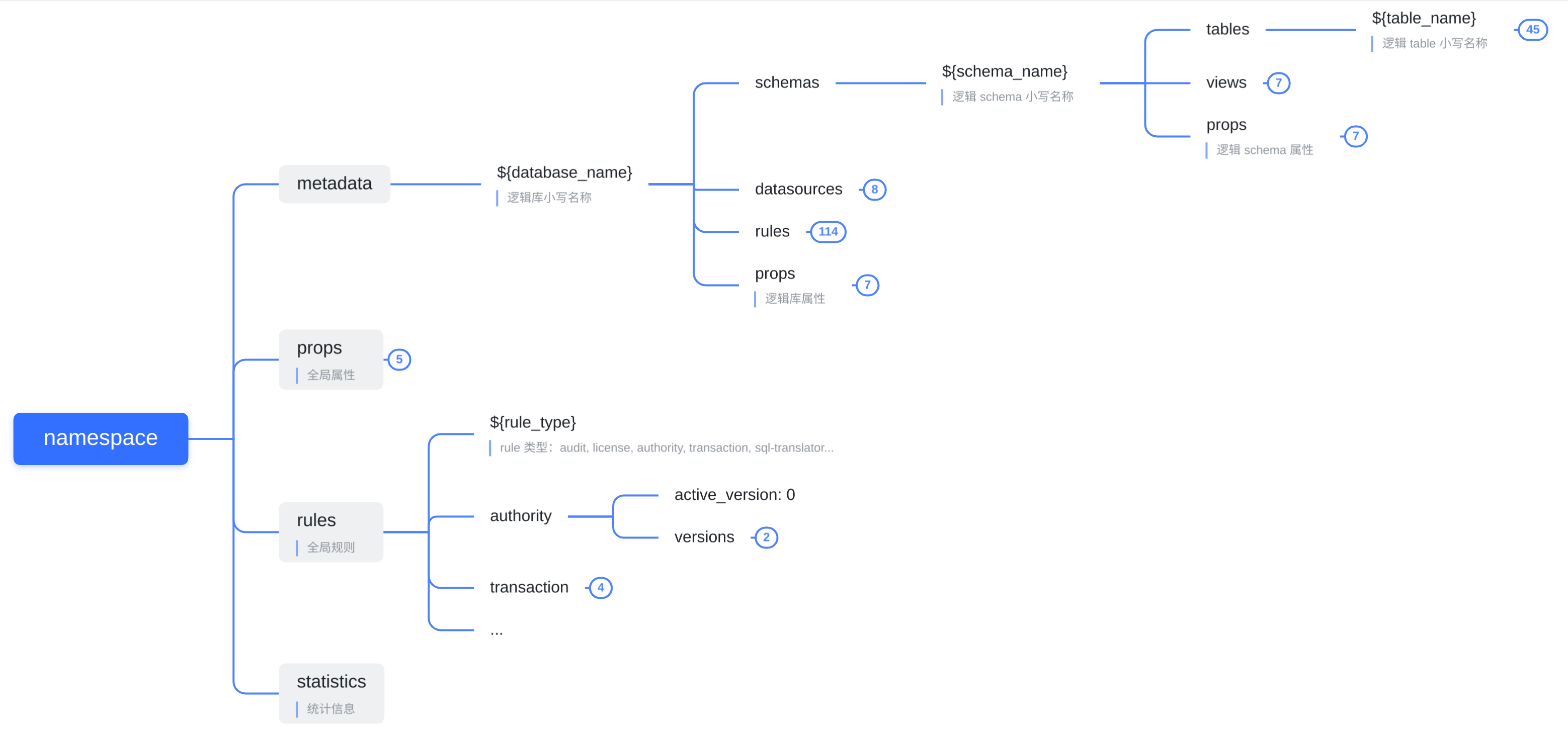 e7d195523061f1c0c2b73831c94a3edc981f60e396d3e182073EE1468018468A7F192AE5E5CD515B6C3125F8AF6E4EE646174E8CF0B46FD19828DCE8CDA3B3A044A74F0E769C5FA8CB87AB6FC303C8BA3785FAC64AF5424764E128FECAE4CC727650C04623638EBB0E38E204334561D5C6A1F0CAD760F6FBB7D9E209A4CCD06739B0CBDF42479AA5F56606813F7B2771
5.4.0 元数据优化-广播表调整为逻辑库全局范围
广播表不再依赖 Sharding 功能而存在，用户可以单独使用广播表，广播表在逻辑库下的全部数据源中有效，真正实现了广播表和任意表关联查询的支持。
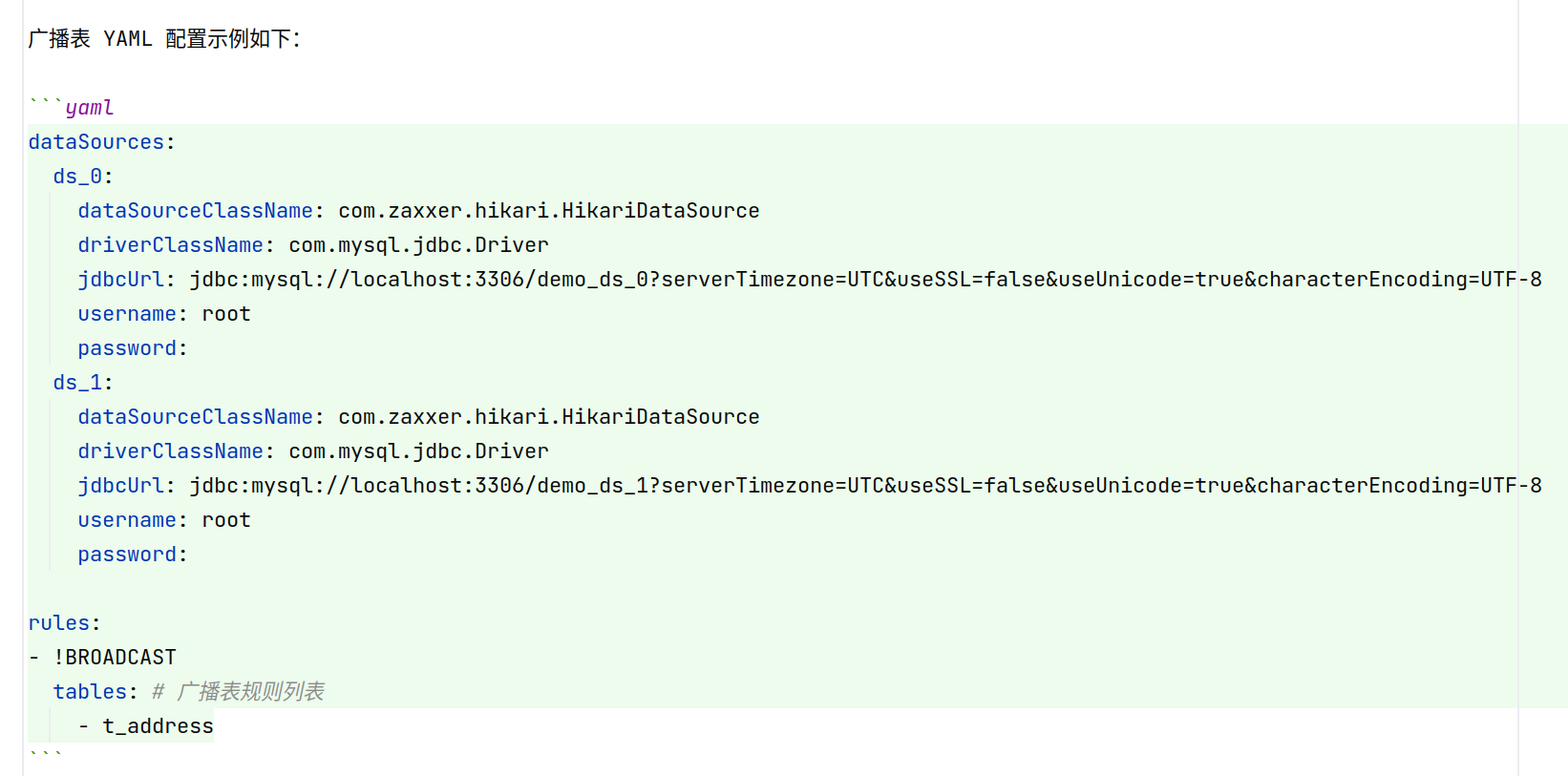 e7d195523061f1c0c2b73831c94a3edc981f60e396d3e182073EE1468018468A7F192AE5E5CD515B6C3125F8AF6E4EE646174E8CF0B46FD19828DCE8CDA3B3A044A74F0E769C5FA8CB87AB6FC303C8BA3785FAC64AF5424764E128FECAE4CC727650C04623638EBB0E38E204334561D5C6A1F0CAD760F6FBB7D9E209A4CCD06739B0CBDF42479AA5F56606813F7B2771
5.4.0 加密 API 优化-加密 API 存在的问题
1. 加密 API 中的 plainColumn 和 queryWithCipherColumn 主要用于加密后的流量切换，维护这两个字段导致加密改写引擎过于复杂，使得加密功能难以维护；

2. 加密 API 中的配置项过多，加密列、辅助查询列、Like 查询列都需要配置对应的 column 和 encryptorName，配置项杂乱难以理解；
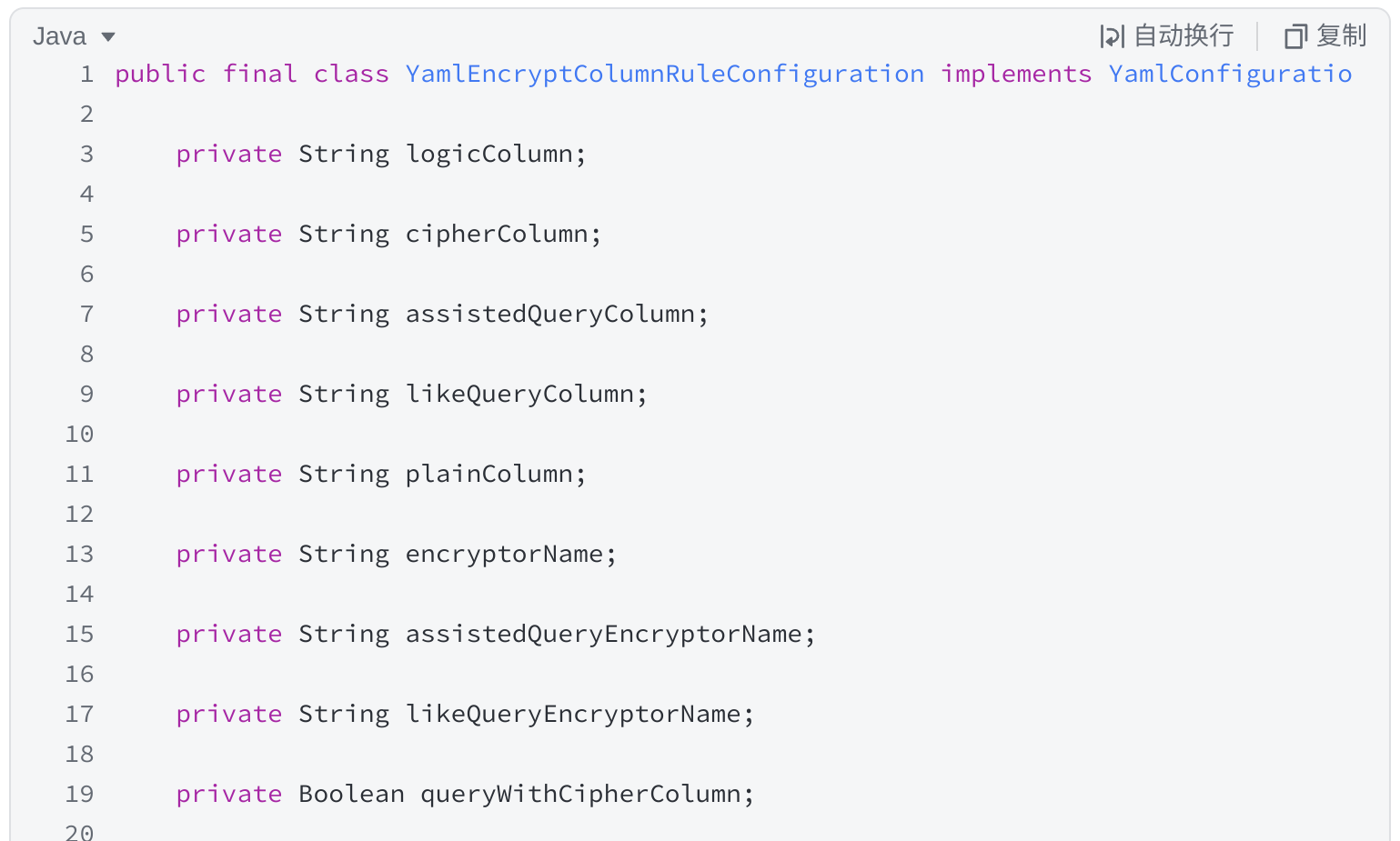 [Speaker Notes: 1. 去除 plainColumn 和 queryWithCipherColumn，将加密上线的流量切换交给用户业务逻辑处理；
2. 按照加密列，辅助查询列，Like 查询列进行分类，降低用户的理解成本。]
e7d195523061f1c0c2b73831c94a3edc981f60e396d3e182073EE1468018468A7F192AE5E5CD515B6C3125F8AF6E4EE646174E8CF0B46FD19828DCE8CDA3B3A044A74F0E769C5FA8CB87AB6FC303C8BA3785FAC64AF5424764E128FECAE4CC727650C04623638EBB0E38E204334561D5C6A1F0CAD760F6FBB7D9E209A4CCD06739B0CBDF42479AA5F56606813F7B2771
5.4.0 加密 API 优化-去除 plainColumn 和 queryWithCipherColumn
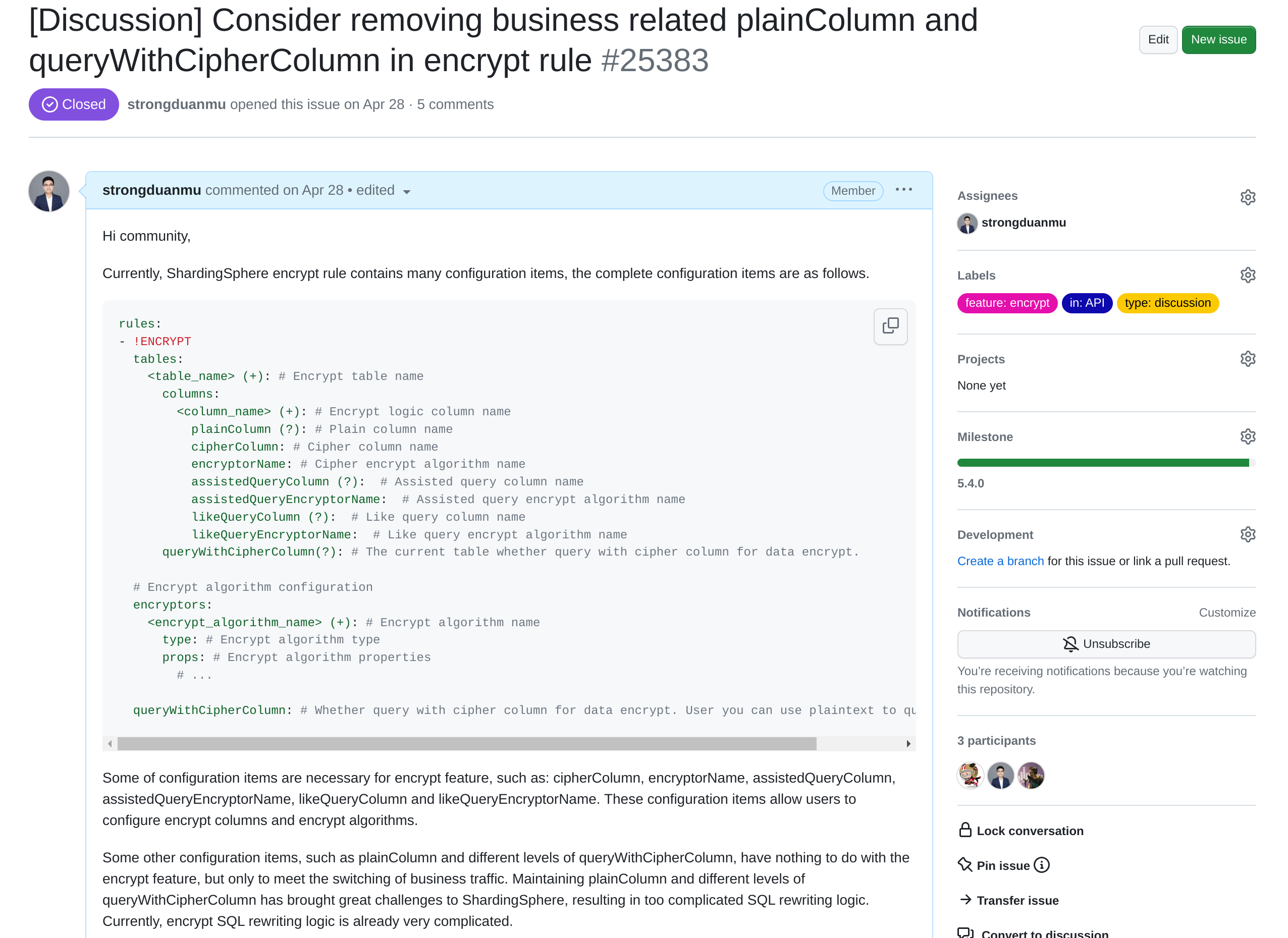 e7d195523061f1c0c2b73831c94a3edc981f60e396d3e182073EE1468018468A7F192AE5E5CD515B6C3125F8AF6E4EE646174E8CF0B46FD19828DCE8CDA3B3A044A74F0E769C5FA8CB87AB6FC303C8BA3785FAC64AF5424764E128FECAE4CC727650C04623638EBB0E38E204334561D5C6A1F0CAD760F6FBB7D9E209A4CCD06739B0CBDF42479AA5F56606813F7B2771
5.4.0 加密 API 优化-按加密列类型进行分类
x 加密 API 优化后，新的结构更加易于理解，此外提供了 COMPATIBLE_ENCRYPT 用于兼容之前版本的 API。
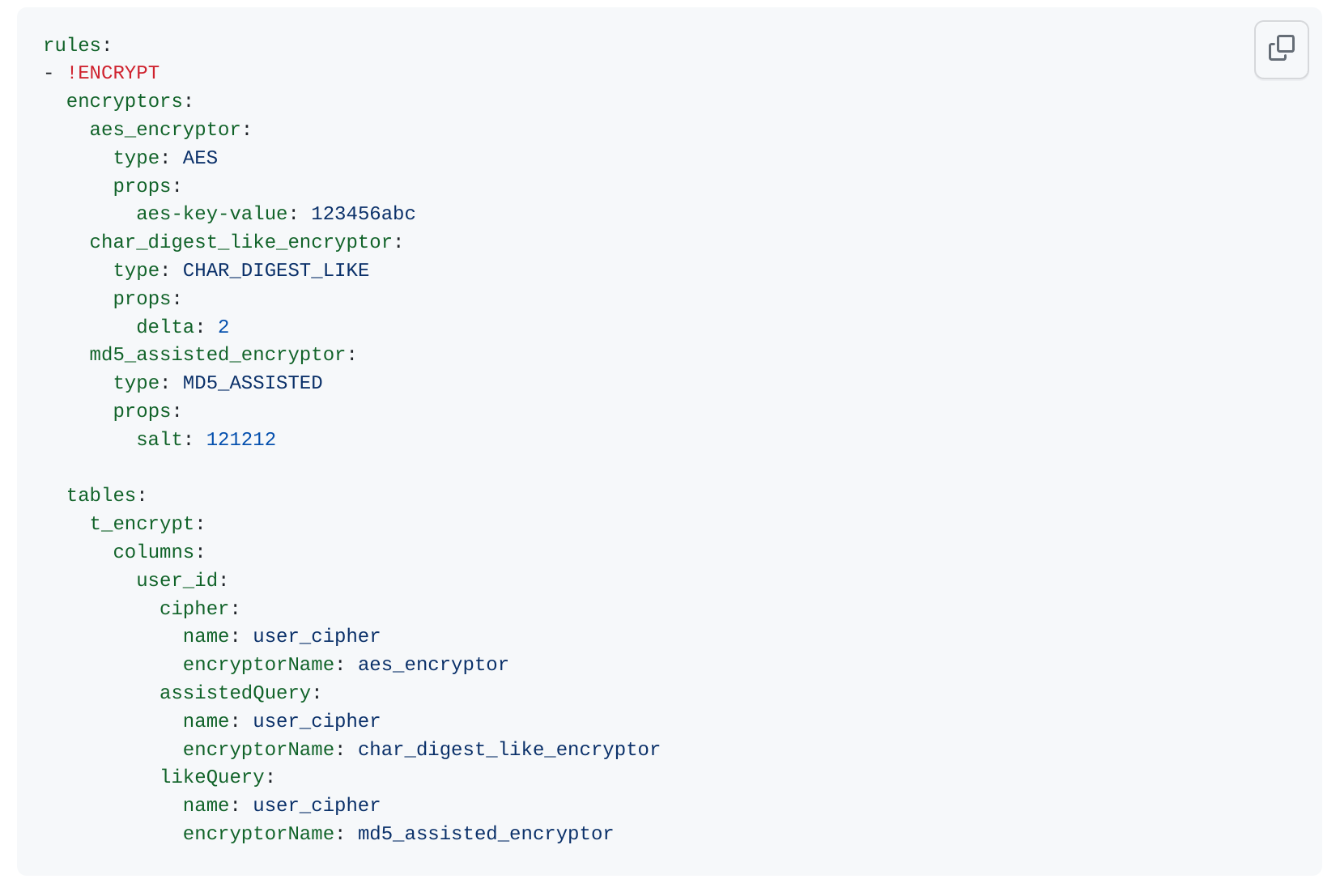 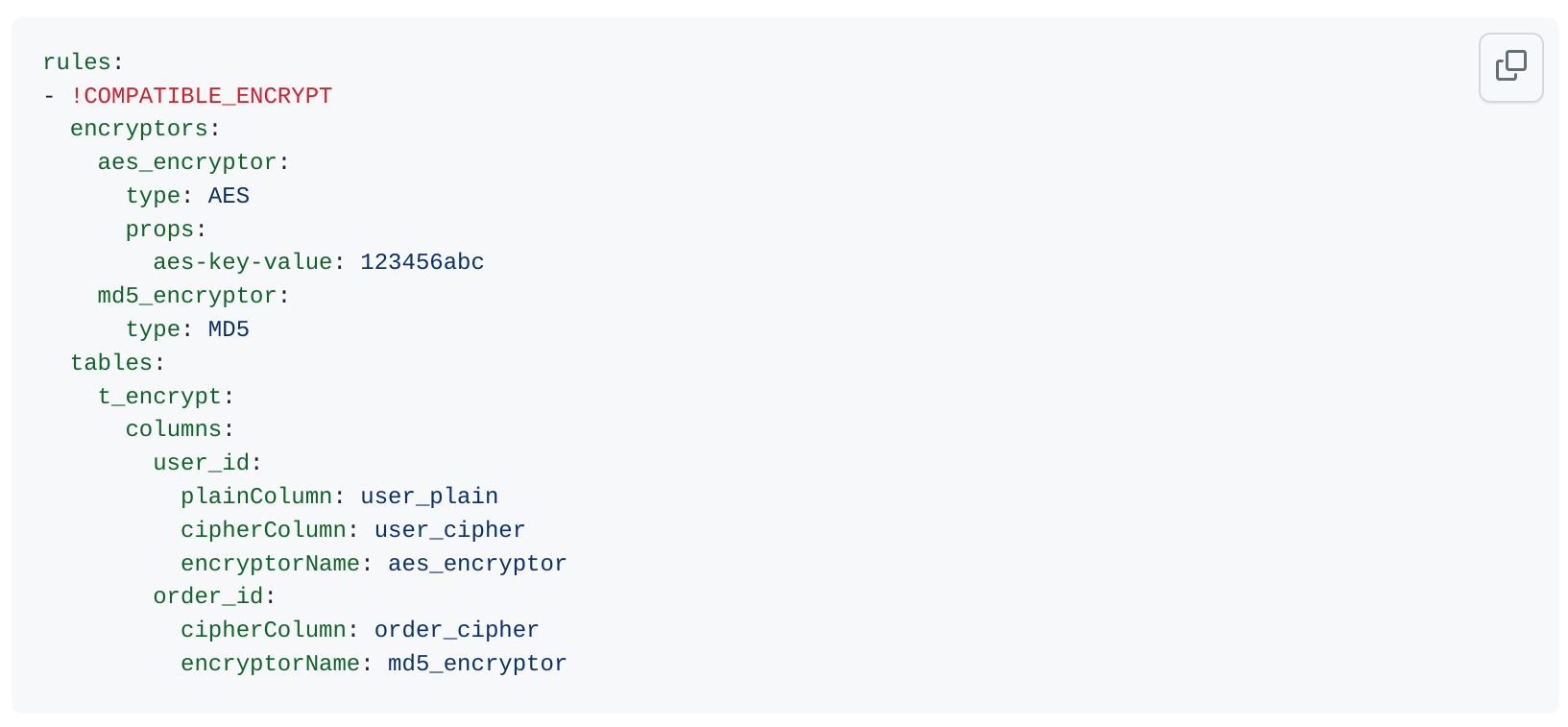 [Speaker Notes: 兼容 API 会在后续版本删除，有条件的用户尽量使用新的 API。]
e7d195523061f1c0c2b73831c94a3edc981f60e396d3e182073EE1468018468A7F192AE5E5CD515B6C3125F8AF6E4EE646174E8CF0B46FD19828DCE8CDA3B3A044A74F0E769C5FA8CB87AB6FC303C8BA3785FAC64AF5424764E128FECAE4CC727650C04623638EBB0E38E204334561D5C6A1F0CAD760F6FBB7D9E209A4CCD06739B0CBDF42479AA5F56606813F7B2771
实战演示-元数据优化-初始化配置
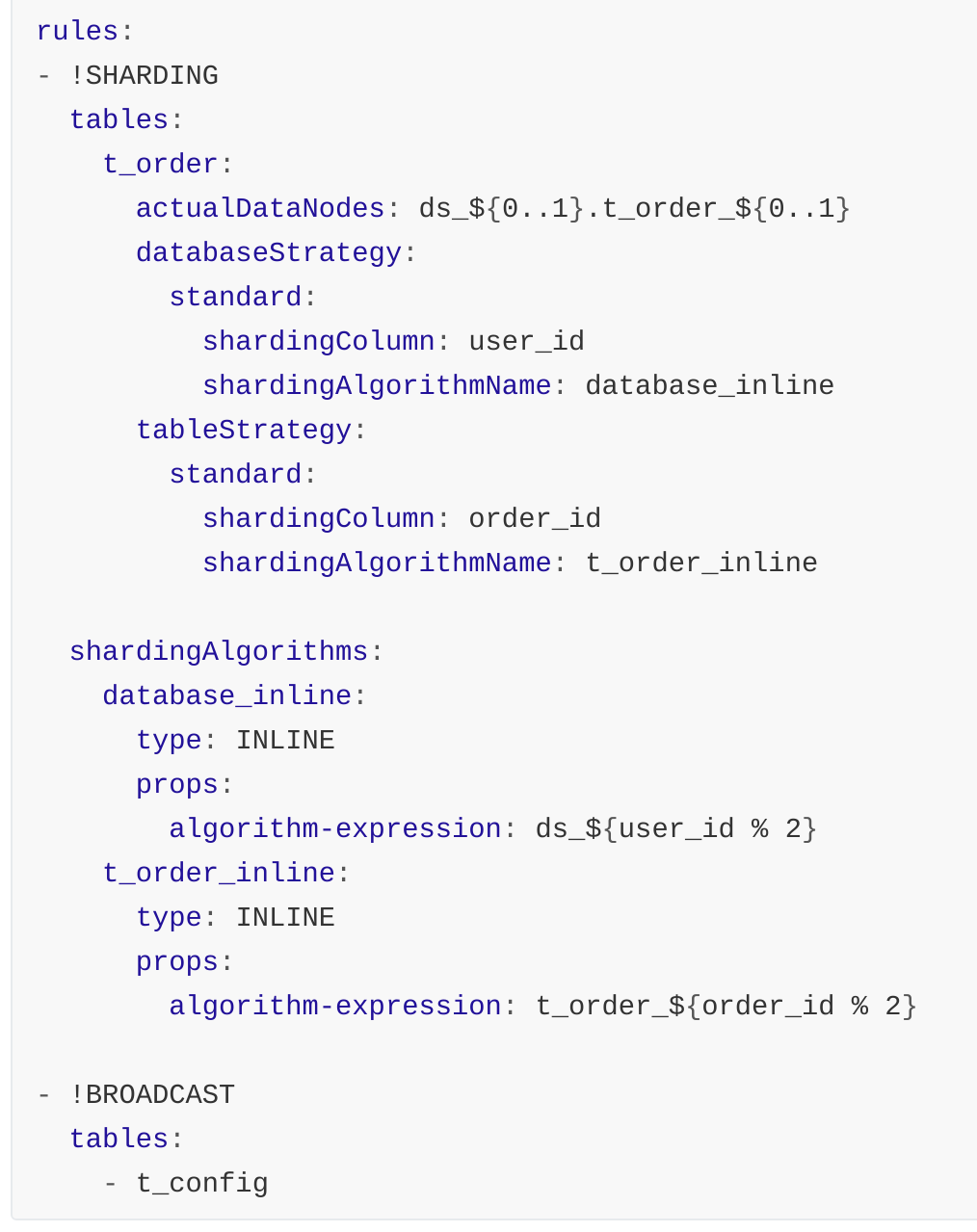 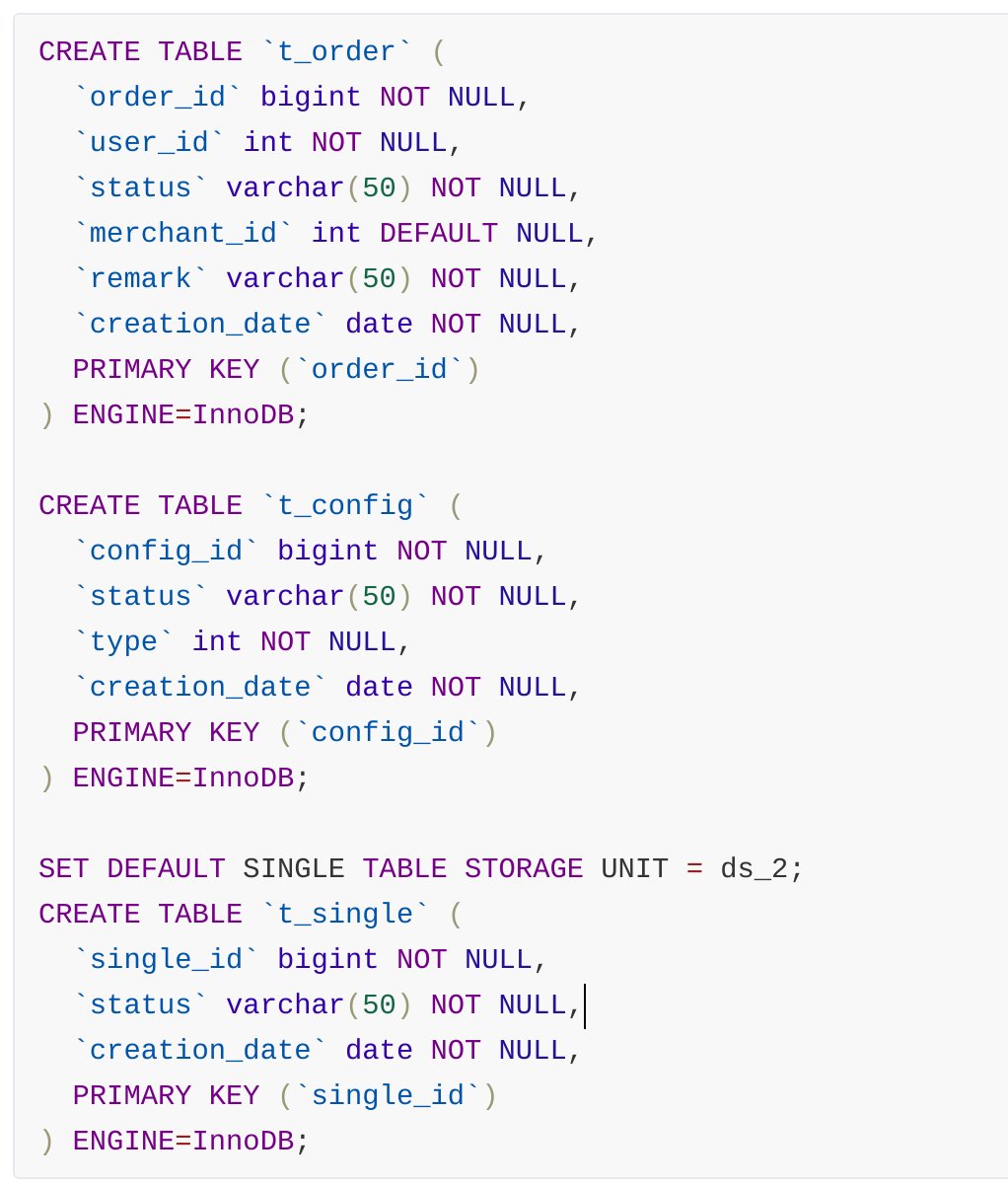 [Speaker Notes: 3 个数据源，配置分片表 ds_0 ds 1，广播表 ds_0 ds_1 ds_2 和单表 ds_2]
e7d195523061f1c0c2b73831c94a3edc981f60e396d3e182073EE1468018468A7F192AE5E5CD515B6C3125F8AF6E4EE646174E8CF0B46FD19828DCE8CDA3B3A044A74F0E769C5FA8CB87AB6FC303C8BA3785FAC64AF5424764E128FECAE4CC727650C04623638EBB0E38E204334561D5C6A1F0CAD760F6FBB7D9E209A4CCD06739B0CBDF42479AA5F56606813F7B2771
实战演示-元数据优化-写入测试
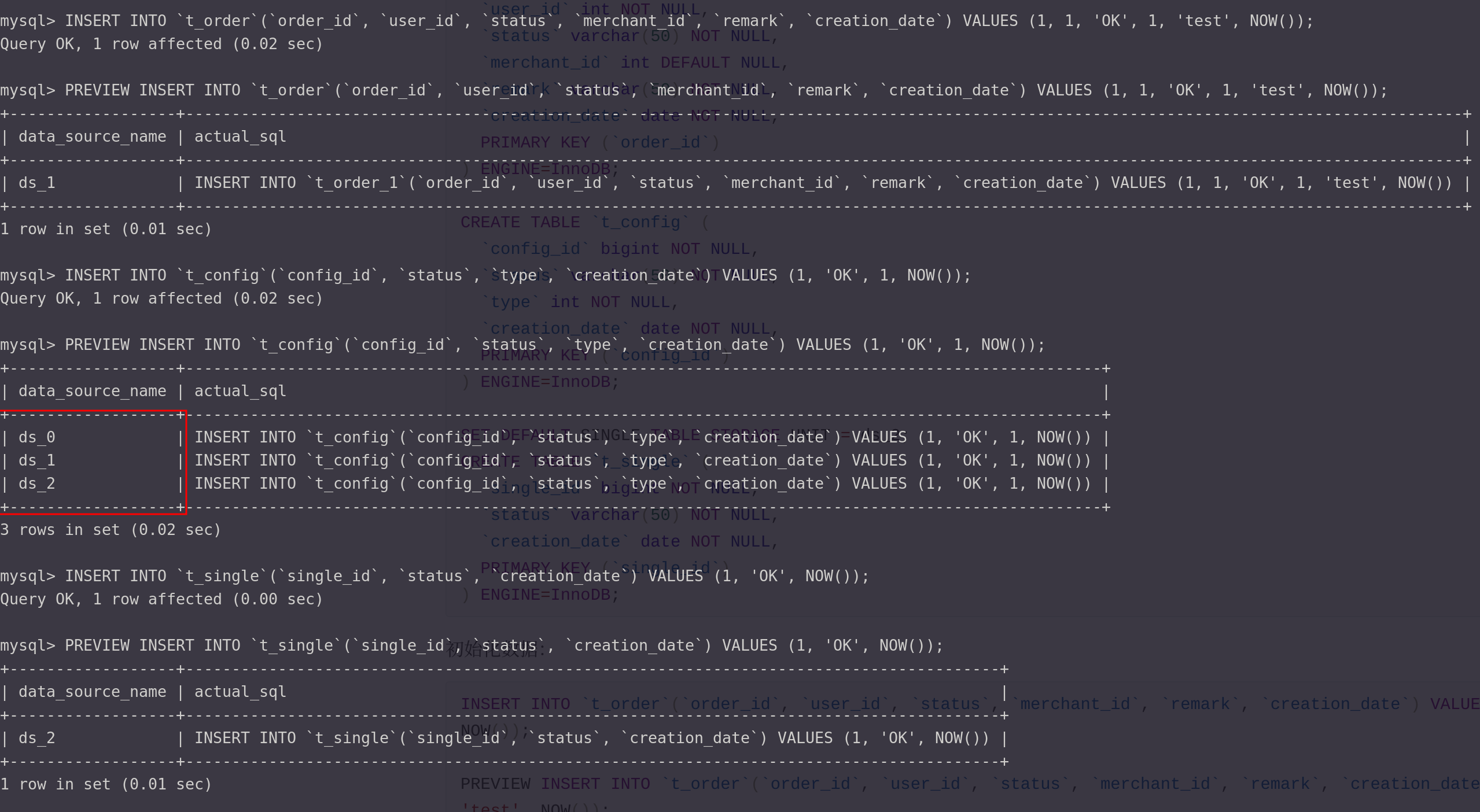 e7d195523061f1c0c2b73831c94a3edc981f60e396d3e182073EE1468018468A7F192AE5E5CD515B6C3125F8AF6E4EE646174E8CF0B46FD19828DCE8CDA3B3A044A74F0E769C5FA8CB87AB6FC303C8BA3785FAC64AF5424764E128FECAE4CC727650C04623638EBB0E38E204334561D5C6A1F0CAD760F6FBB7D9E209A4CCD06739B0CBDF42479AA5F56606813F7B2771
实战演示-元数据优化-查询测试
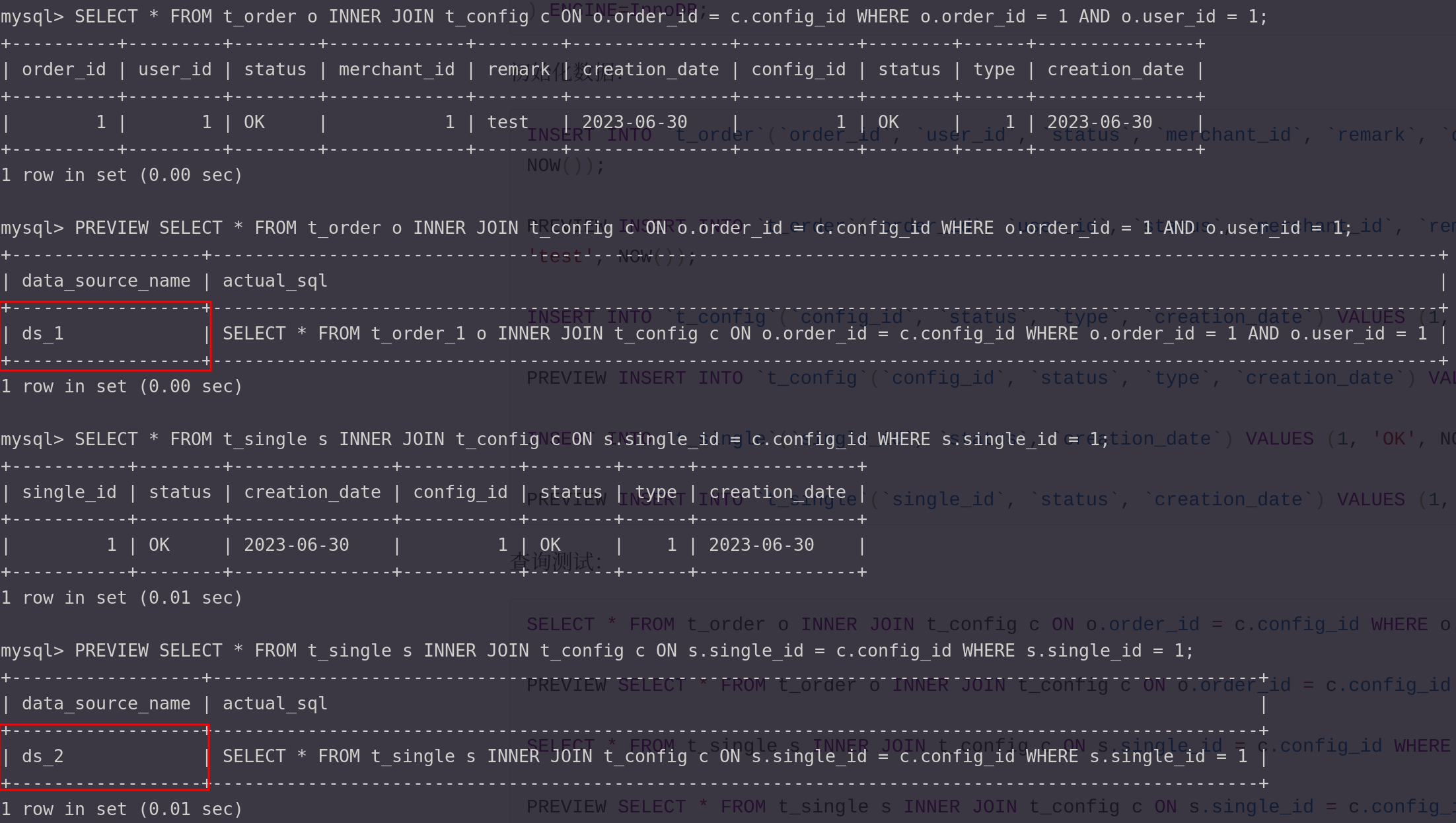 e7d195523061f1c0c2b73831c94a3edc981f60e396d3e182073EE1468018468A7F192AE5E5CD515B6C3125F8AF6E4EE646174E8CF0B46FD19828DCE8CDA3B3A044A74F0E769C5FA8CB87AB6FC303C8BA3785FAC64AF5424764E128FECAE4CC727650C04623638EBB0E38E204334561D5C6A1F0CAD760F6FBB7D9E209A4CCD06739B0CBDF42479AA5F56606813F7B2771
实战演示-元数据优化-元数据结构
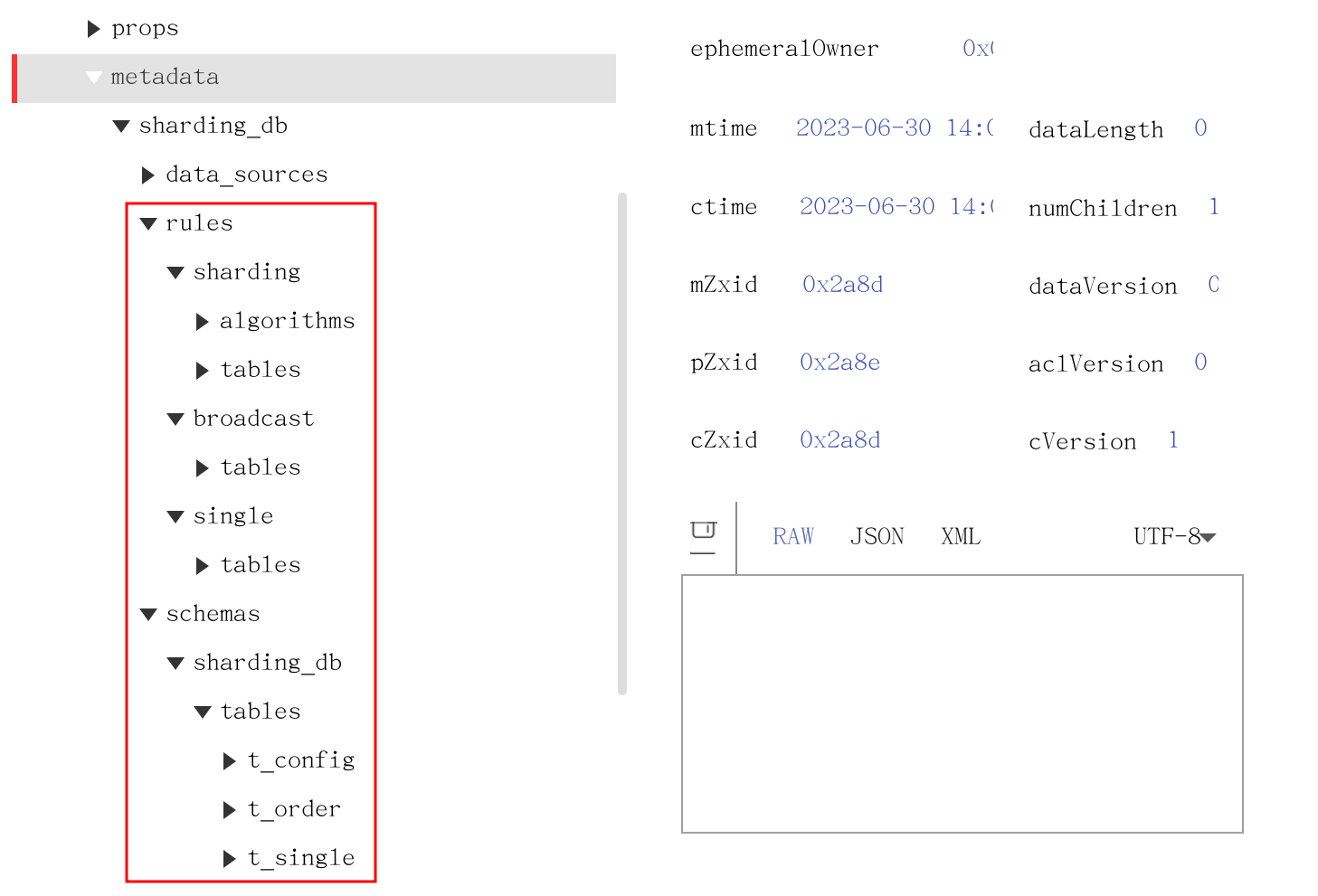 e7d195523061f1c0c2b73831c94a3edc981f60e396d3e182073EE1468018468A7F192AE5E5CD515B6C3125F8AF6E4EE646174E8CF0B46FD19828DCE8CDA3B3A044A74F0E769C5FA8CB87AB6FC303C8BA3785FAC64AF5424764E128FECAE4CC727650C04623638EBB0E38E204334561D5C6A1F0CAD760F6FBB7D9E209A4CCD06739B0CBDF42479AA5F56606813F7B2771
实战演示-加密 API 优化-新 API DDL & DML
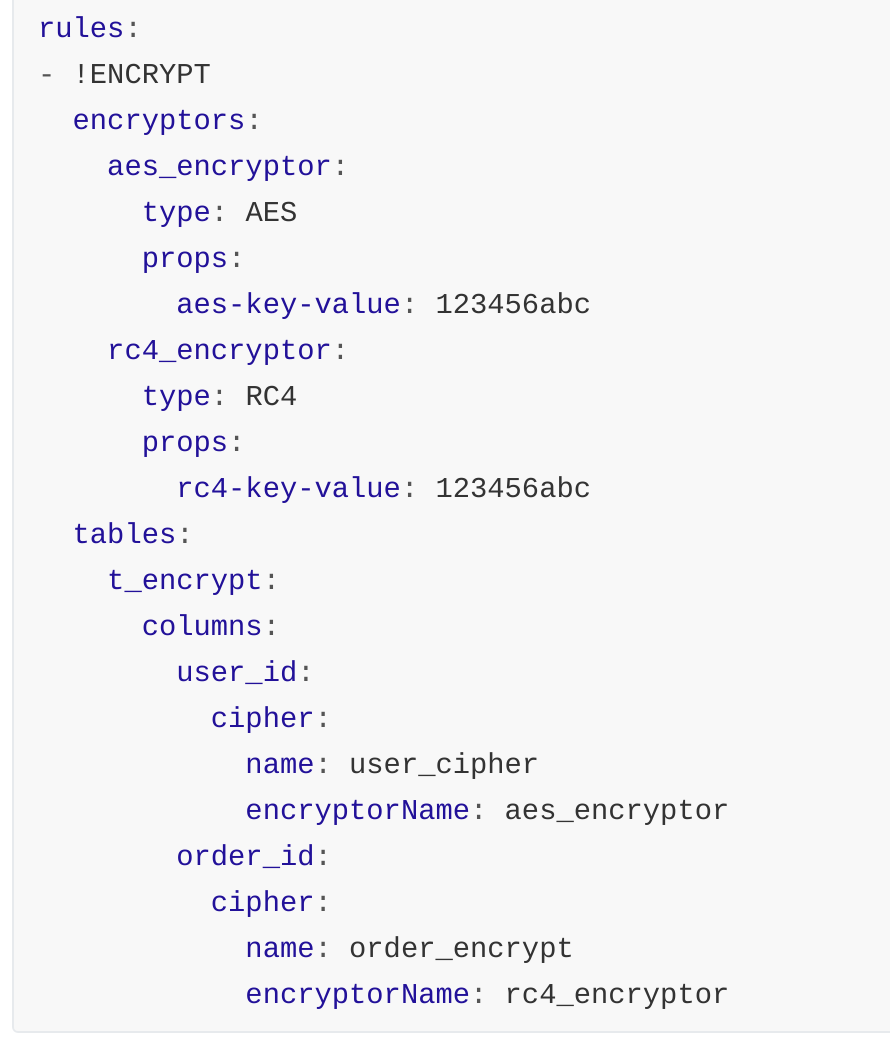 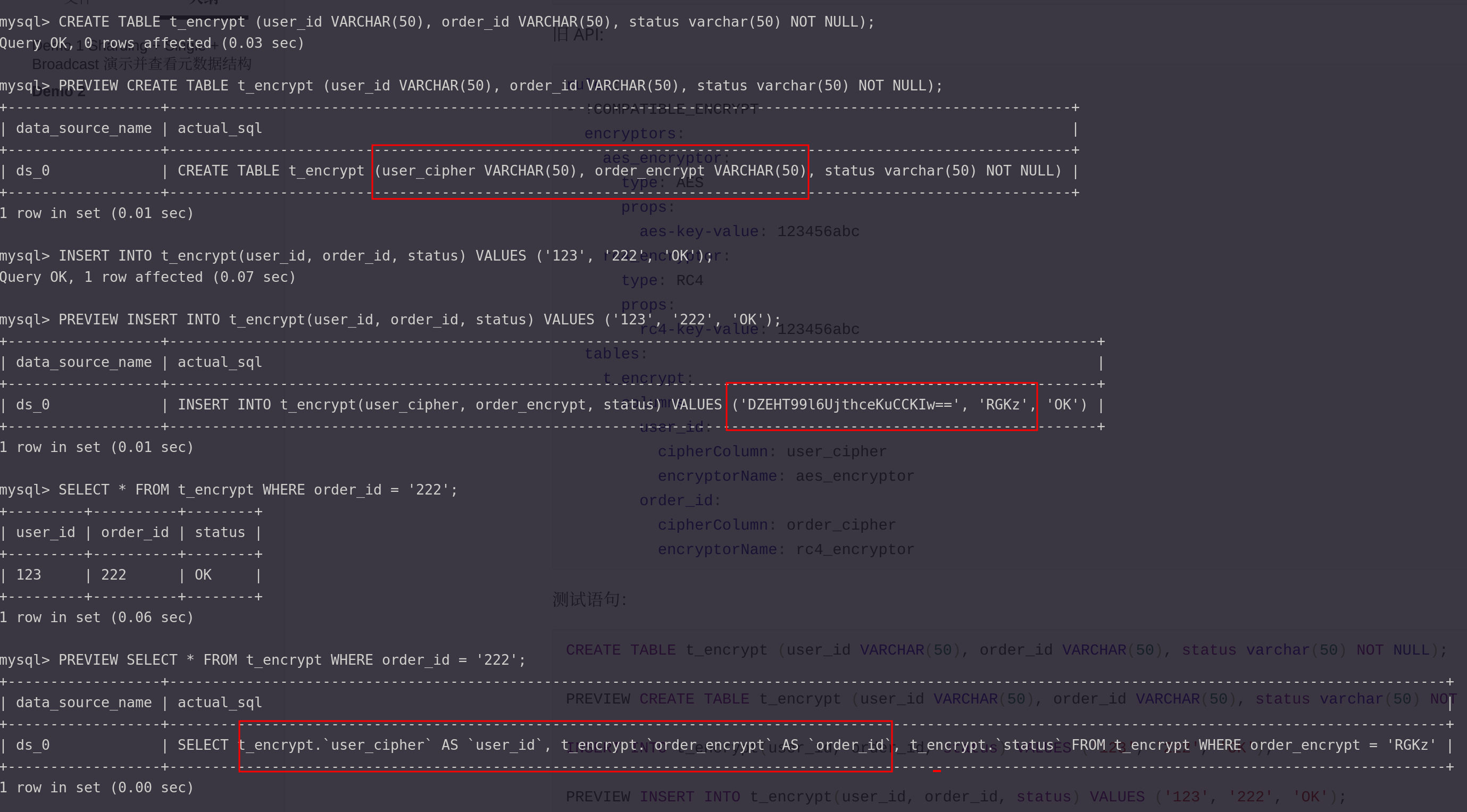 e7d195523061f1c0c2b73831c94a3edc981f60e396d3e182073EE1468018468A7F192AE5E5CD515B6C3125F8AF6E4EE646174E8CF0B46FD19828DCE8CDA3B3A044A74F0E769C5FA8CB87AB6FC303C8BA3785FAC64AF5424764E128FECAE4CC727650C04623638EBB0E38E204334561D5C6A1F0CAD760F6FBB7D9E209A4CCD06739B0CBDF42479AA5F56606813F7B2771
实战演示-加密 API 优化-旧 API DDL & DML
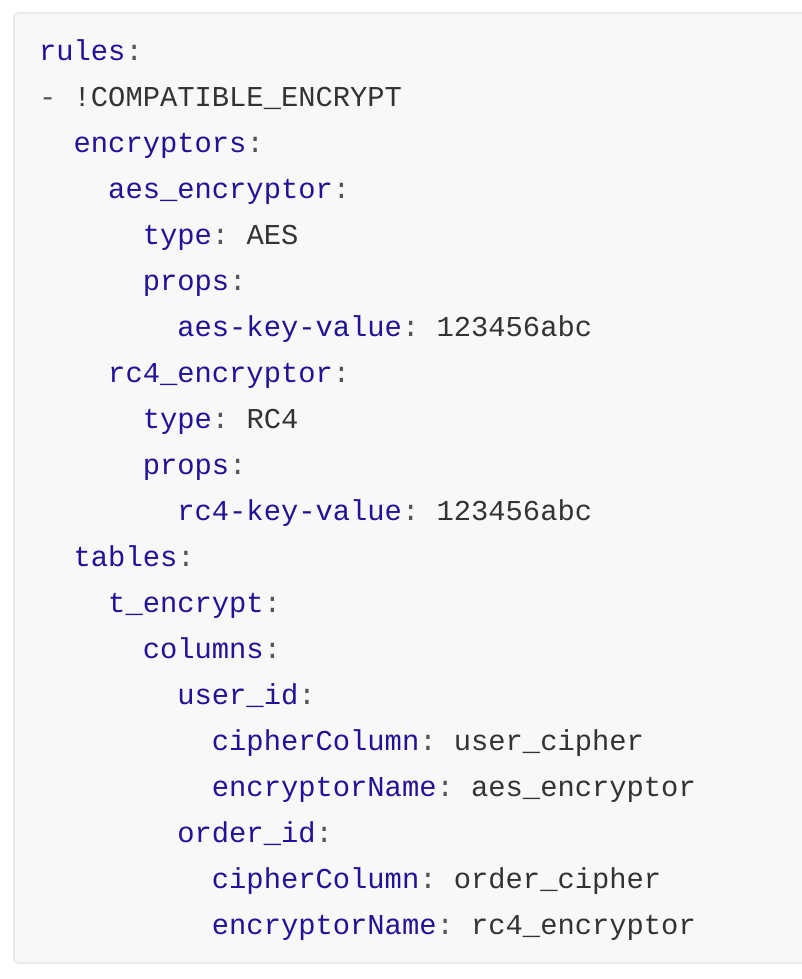 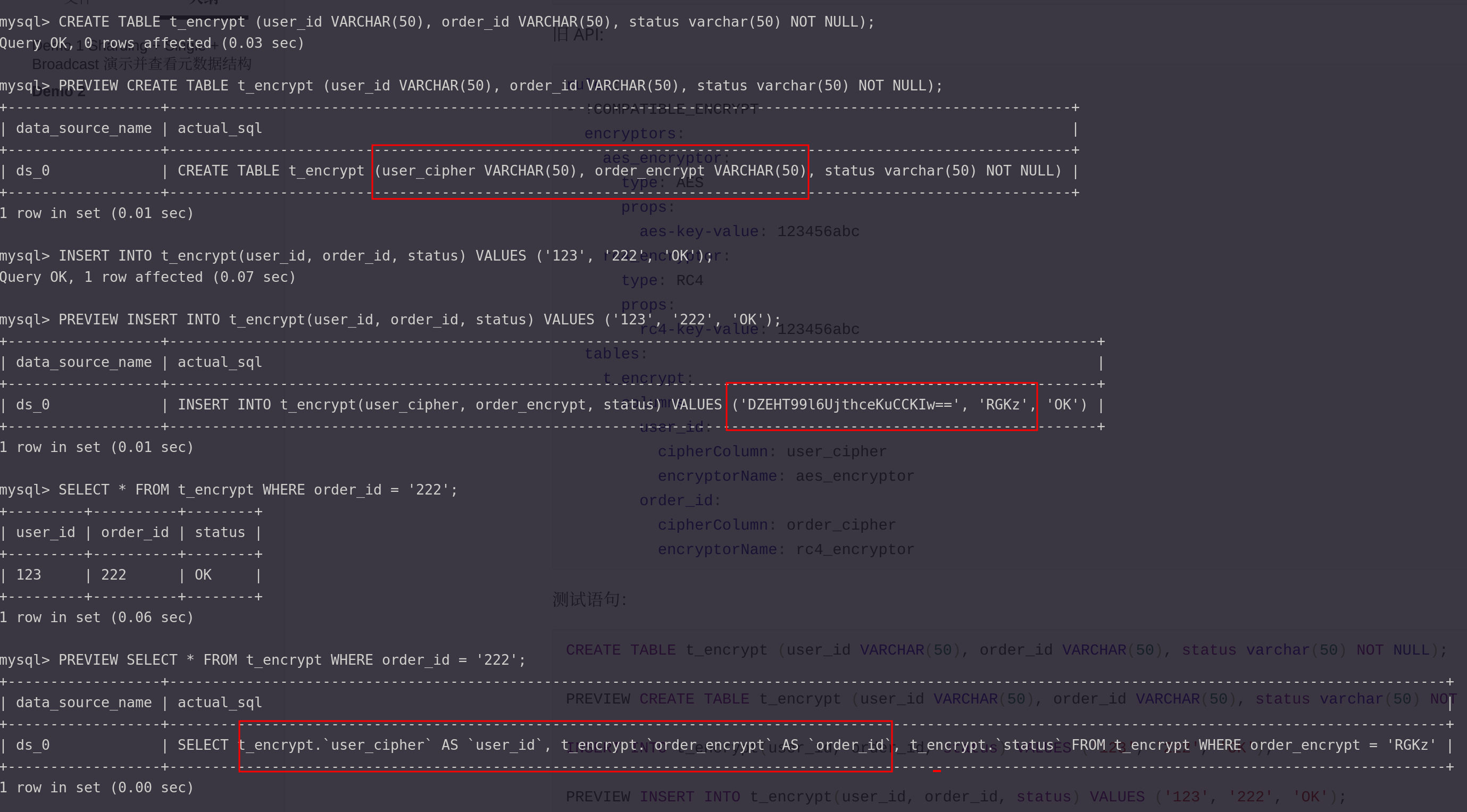 e7d195523061f1c0c2b73831c94a3edc981f60e396d3e182073EE1468018468A7F192AE5E5CD515B6C3125F8AF6E4EE646174E8CF0B46FD19828DCE8CDA3B3A044A74F0E769C5FA8CB87AB6FC303C8BA3785FAC64AF5424764E128FECAE4CC727650C04623638EBB0E38E204334561D5C6A1F0CAD760F6FBB7D9E209A4CCD06739B0CBDF42479AA5F56606813F7B2771
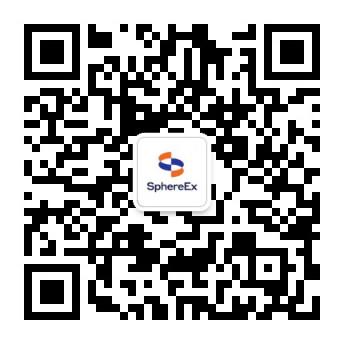 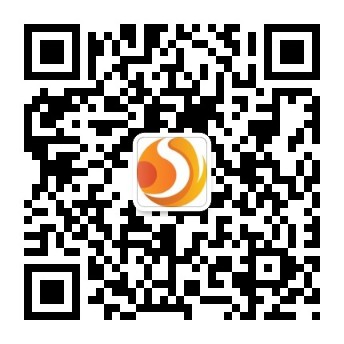 SphereEx
微信公众号
Apache ShardingSphere
微信公众号
SphereEx 官网：https://sphere-ex.com
Open SphereEx Community：https://community.sphere-ex.com 
Apache ShardingSphere Website：https://shardingsphere.apache.org
Apache ShardingSphere GitHub： https://github.com/apache/shardingsphere
Apache ShardingSphere Slack Channel：https://apacheshardingsphere.slack.com
邮箱：it@sphere-ex.com / biz@sphere-ex.com
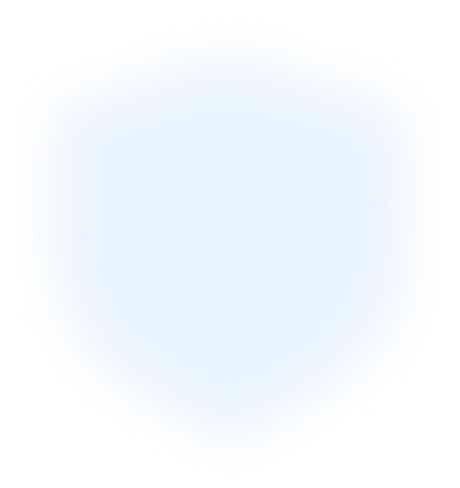 e7d195523061f1c0c2b73831c94a3edc981f60e396d3e182073EE1468018468A7F192AE5E5CD515B6C3125F8AF6E4EE646174E8CF0B46FD19828DCE8CDA3B3A044A74F0E769C5FA8CB87AB6FC303C8BA3785FAC64AF5424764E128FECAE4CC727650C04623638EBB0E38E204334561D5C6A1F0CAD760F6FBB7D9E209A4CCD06739B0CBDF42479AA5F56606813F7B2771
谢 谢！